Warm up
Which one is even, odd, or neither?
f(x) = x
f(x) = 2x2 + 4
odd
even
neither
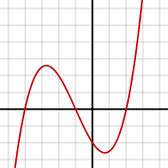 Skills Check
Math is brought to you by the number …
April 2, 2013
Day 58 of 90
90-58 =
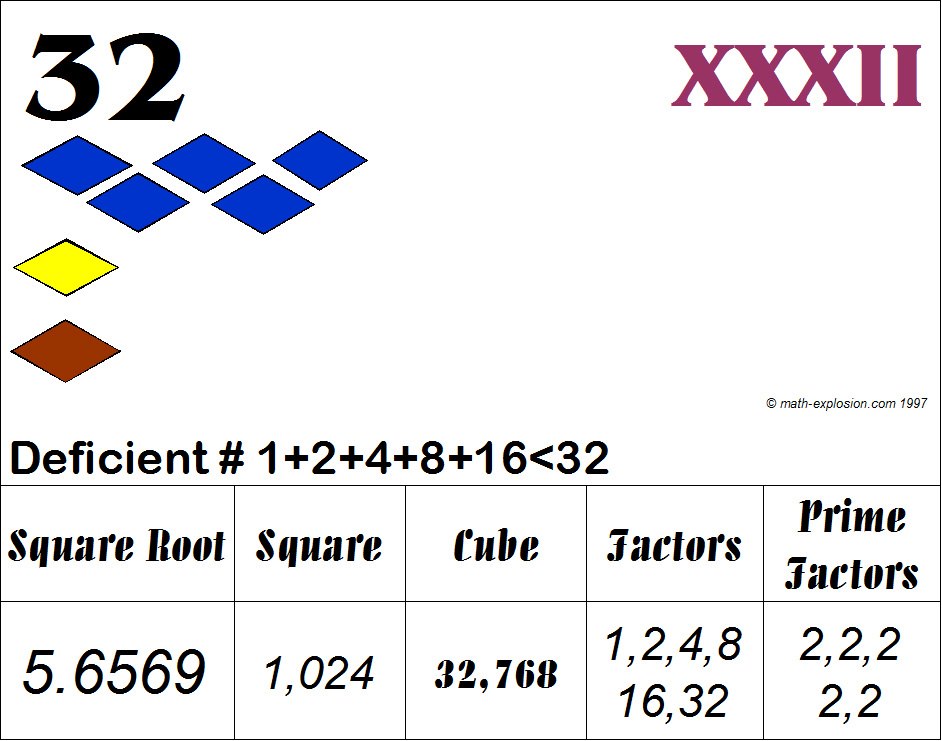 Interactive Notebook
P 43 MCC912.A.REI.12 

Graph the solutions to a linear inequality in two variables as a half plane (excluding the boundary in the case of a strict inequality),
EOCT
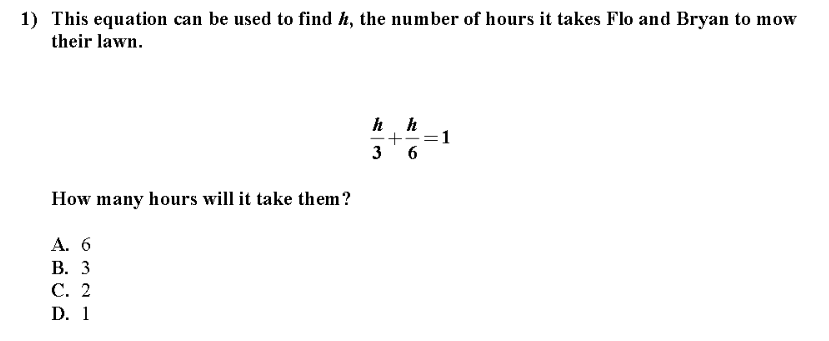 EOCT
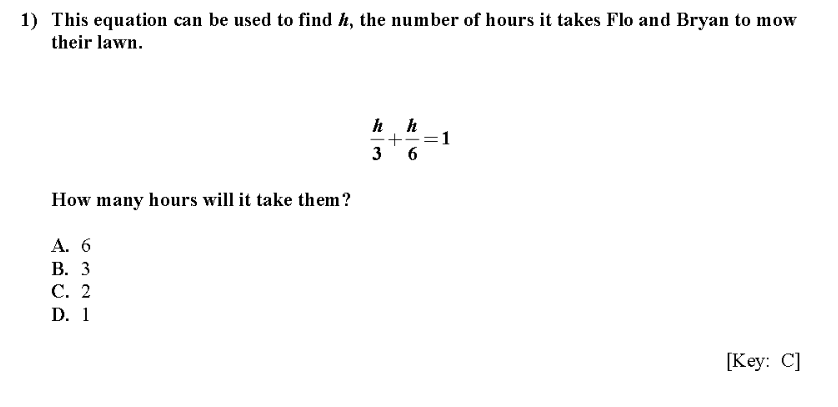 EOCT
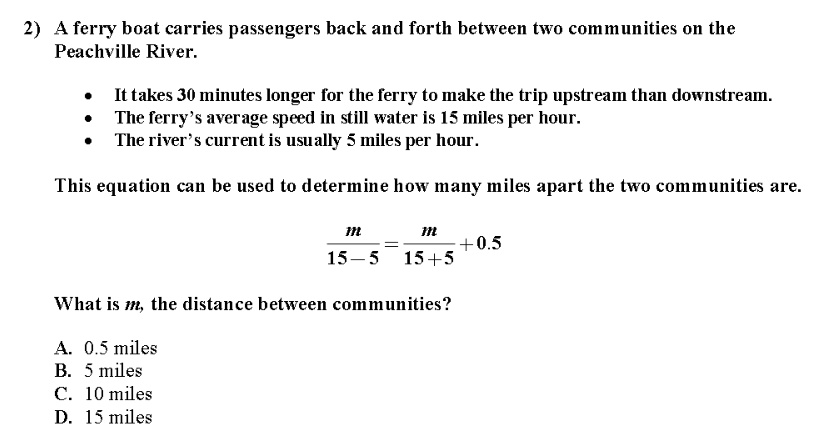 EOCT
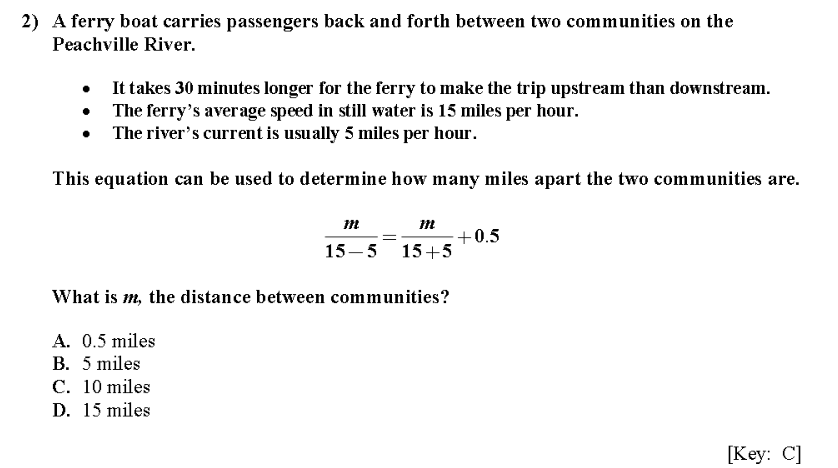 EOCT
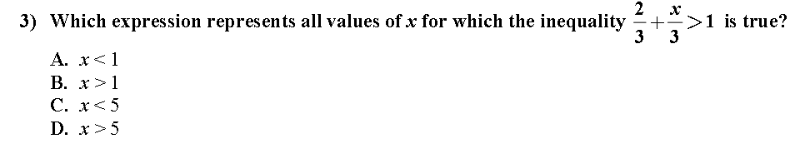 EOCT
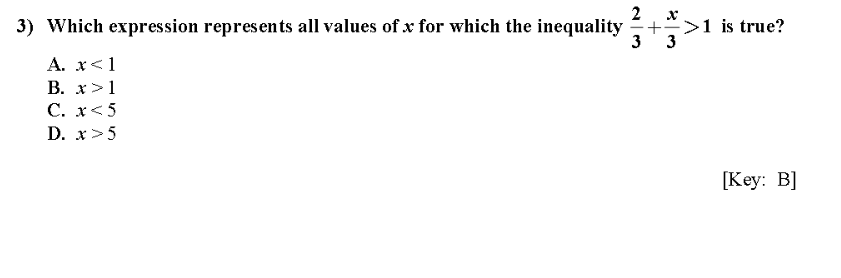 Translations
Translate the image by (x – 8, y + 2)
Translate the image by (2x + 2, y – 3)
Find the pre-image(x + 12, y – 17)